Pathways to Commercial LiftoffVirtual Power Plants Update
January 2025
Since the VPP Liftoff Report was published in September 2023, the near-term pressures on the U.S. electric grid have intensified
Reliability
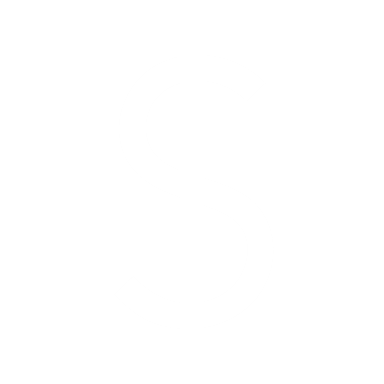 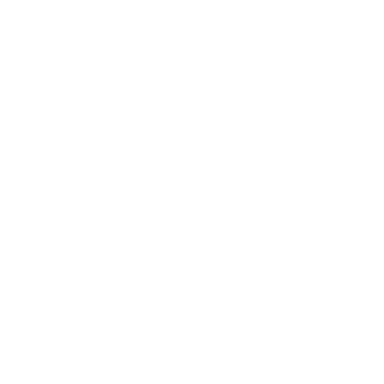 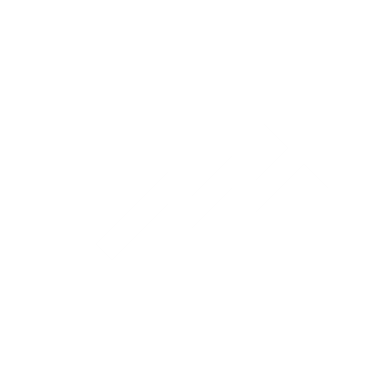 Rapid electricity demand growth
Affordability
Upward pressure on customer costs from growing capital investments
Resilience
Increasingly frequent extreme weather events
Reliability: Peak demand is growing faster than anticipated; projections show peak rising by ~100 GW between 2024 and 2030
U.S. summer peak hour demand by year (2023-2030), GW
900
2024 Projection
890
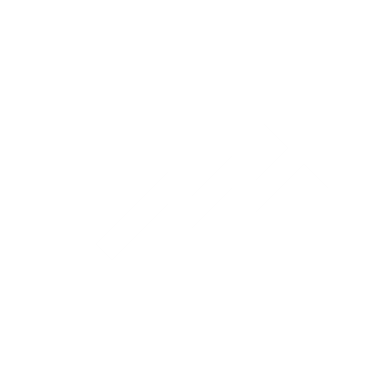 880
870
860
850
2023 Projection
840
2022 Projection
830
820
810
800
0
Source: NERC 2024 Electricity Supply and Demand data
Affordability: Growth in distribution system costs outpaces all other grid capital costs
Annual U.S. capital expenditures by sector (2003-2023), billions of 2023 U.S. dollars ($)
55
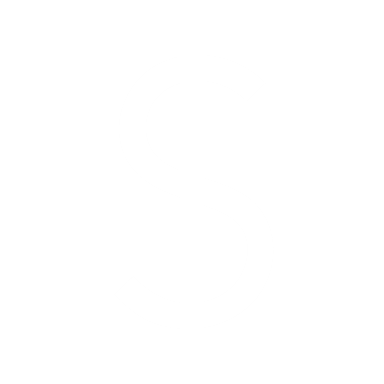 Distribution
50
45
40
35
30
Transmission
25
Generation
20
15
Other
10
5
0
Source: FERC Form 1 (Electric Utility Annual Report)
Resilience: The number of billion-dollar climate and weather events has doubled over the last 10 years
Number of billion-dollar climate and weather events, count / year (adjusted for inflation)
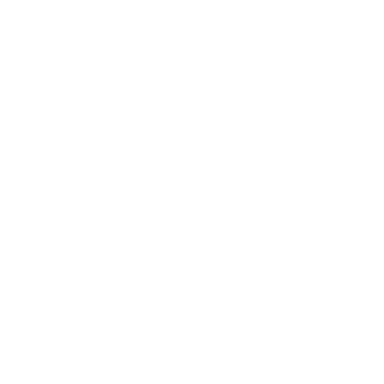 2000
2001
2002
2003
2004
2005
2006
2007
2008
2009
2010
2011
2012
2013
2014
2015
2016
2017
2018
2019
2020
2021
2022
2023
2024 YTD (as of Oct)
Source: NOAA Billion-Dollar Weather and Climate Disasters
Against the backdrop of these challenges, VPPs are among the critical solutions that can ensure a reliable, affordable, resilient grid
Quick to deploy
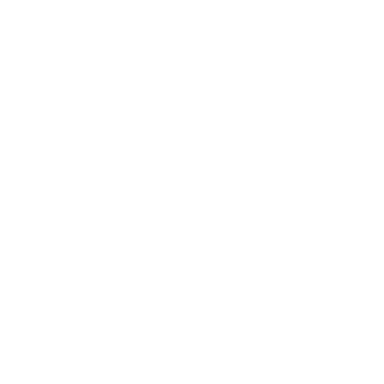 Basic VPPs can be launched in less than 6 months
Low-cost
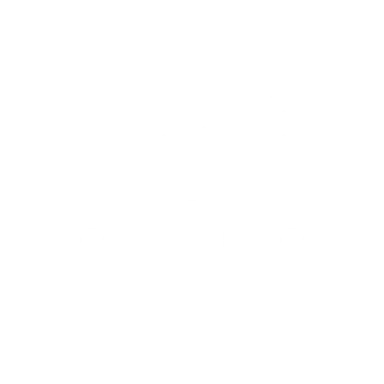 VPP peaking capacity is 40% cheaper than a traditional power plant
Resilient
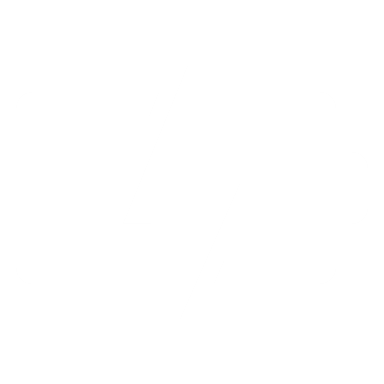 Solar with batteries and / or fuel generator VPPs can provide backup power during emergencies
Recall: What is a virtual power plant (VPP)?
Reference the2023 VPP Liftoff Report for additional background
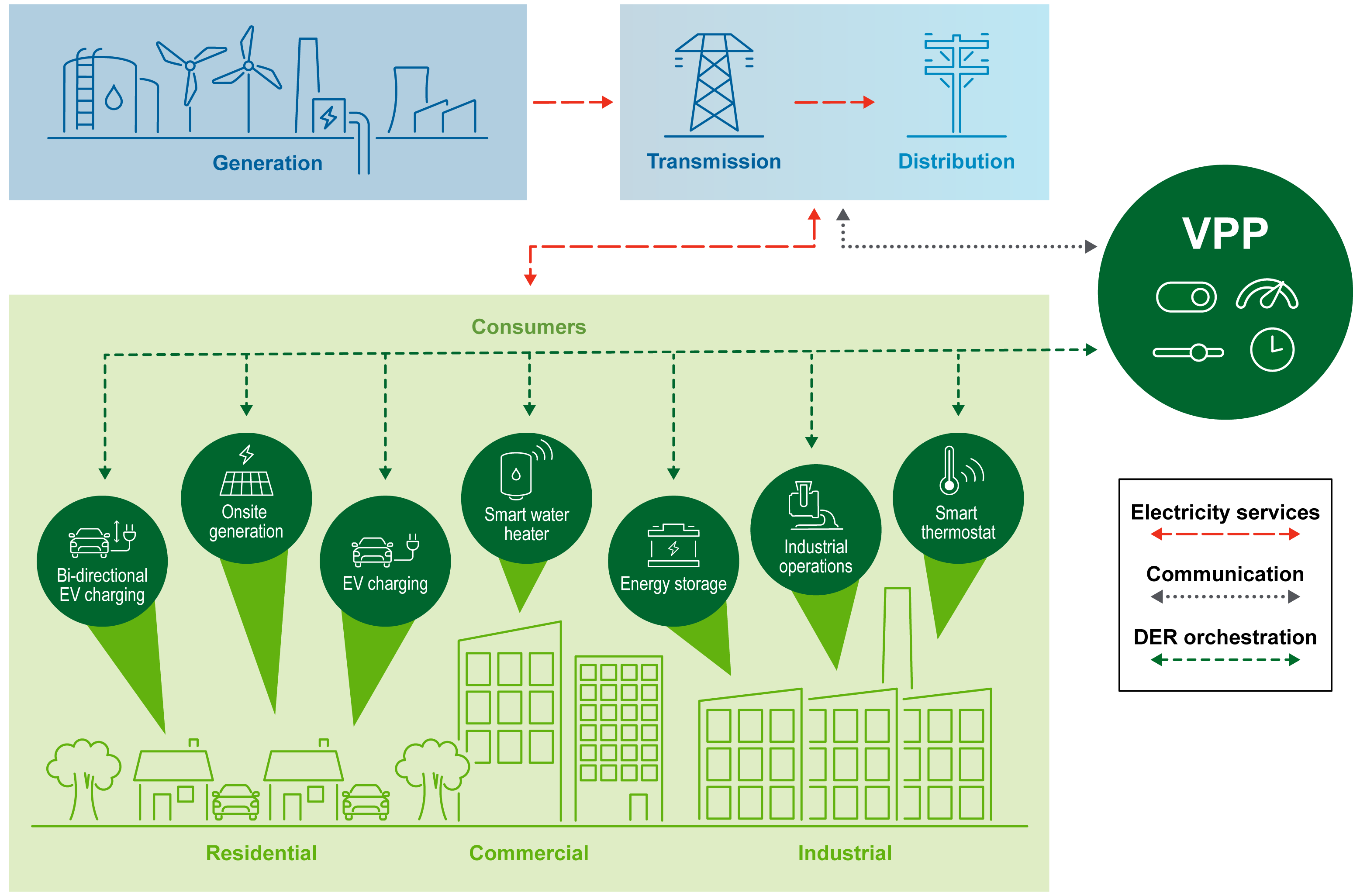 Quick to deploy: Basic VPPs that provide valuable peak shaving capabilities can be implemented in less than six months
Timeline to add 20 MW of dispatchable peaking capacity, months
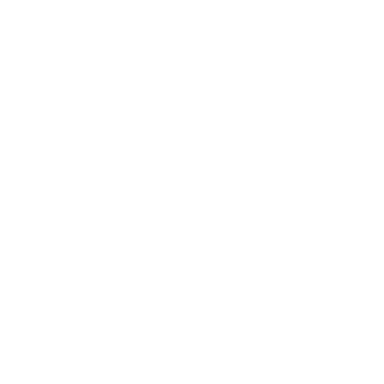 Basic VPP
6-12 months
Utility scale battery
27-50 months
Gas peaker plant
20-60 months
Legend
Time required to add capacity (25th percentile)
Additional time that may be necessary depending on local constraints (75th percentile)
Source: Industry interviews, RMI Reliability Brief, Lawrence-Berkeley National Lab’s 2024 Queued Up Report
Lower-cost: Net cost to a utility of providing resource adequacy from a VPP can be 40% to 60% lower cost vs. alternatives
Comparison of net cost to an example utility of providing 400 MW resource adequacy across three options, Net cost per kW-year
Basic VPP
$43
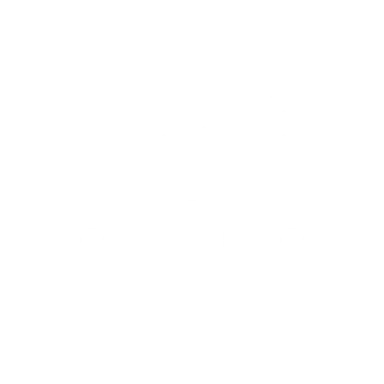 Utility scale battery
$69
Gas peaker plant
$99
Source: Brattle Group’s Real Reliability: The Value of Virtual Power Report
Deploying 80-160 GW of VPPs by 2030 (enough to serve 10-20% of peak load) could support rapid load growth while reducing overall grid costs
VPP liftoff
US Peak electricity demand
~200 GW peakdemand needs
~900 GW
80-160 GW VPPs by 2030
10-20% of peak
~3-5x current scale
~800 GW
~30 GWVPPs
~100 GW potentialretirements
2030VPP Liftoff
2024Current state
Peak demand served by retiring resources
Peak demand served by VPPs
Peak demand served by non-VPP resources
New resources needed to meet peak demand
Source: NERC 2024 Long-Term Reliability Assessment, NERC 2024 Electricity Supply & Demand data, Wood Mackenzie 2024 NA VPP Market Report
Recall: Five imperatives will accelerate Liftoff for VPPs
1
2
3
Expand DER adoption with equitable benefits
Simplify VPP enrollment
4
5
Increase standardization in VPP operations
Integrate into wholesale markets
Integrate into utility planning and incentives
Expand DER adoption with equitable benefits
Simplify VPP enrollment
Increase standardization in VPP operations
Integrate into wholesale markets
Integrate into utility planning and incentives
Example in action: Solar Battery Savings program
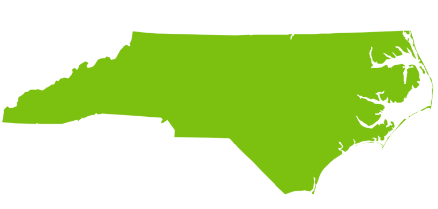 Expand DER adoption with equitable benefits
Simplify VPP enrollment
Increase standardization in VPP operations
Integrate into wholesale markets
Integrate into utility planning and incentives
DER capacity is expected to grow in every state across the U.S., though the magnitude of growth and the types of DERs that come online will vary
2030 total dispatchable capacity, GW
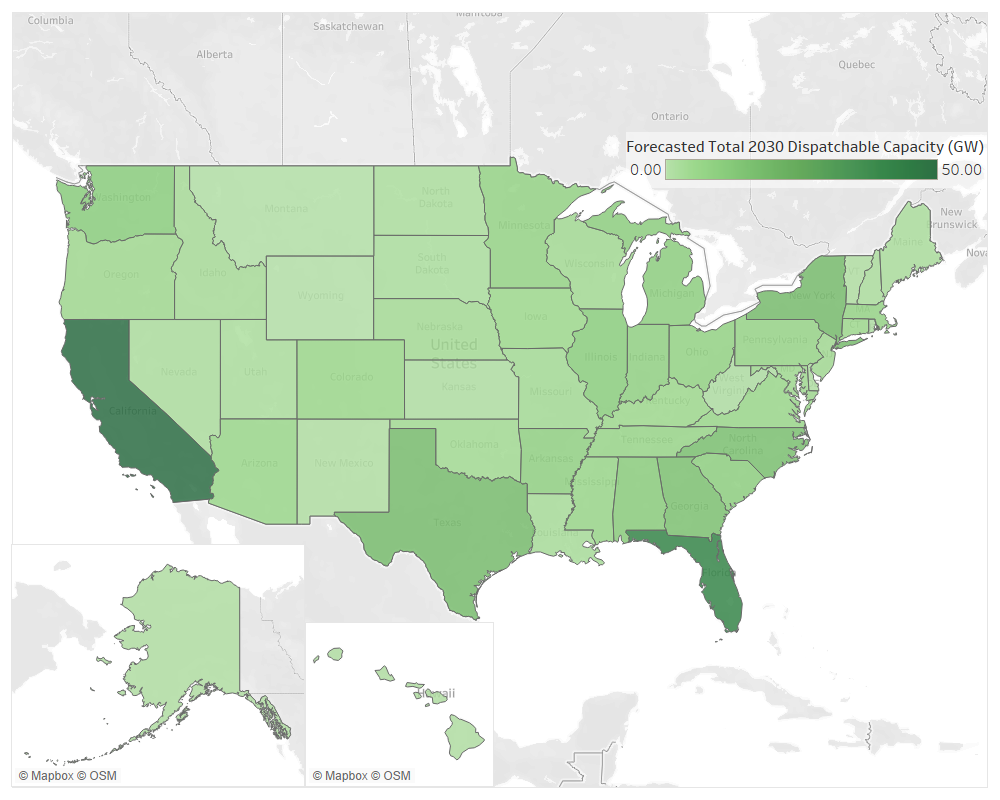 Maine is estimated to have over 2 GW of dispatchable capacity by 2030, with ~50% coming from fuel generators and the remaining from EV chargers, heat pumps, and smart thermostats.
California is estimated to have over 50 GW of dispatchable capacity by 2030, spread out across all DER types. EV chargers, fuel generators, and batteries comprise the majority.
Texas is estimated to have 16.5 GW of dispatchable capacity by 2030, a third of which comes from EV chargers. The remaining comes primarily from C&I loads, smart thermostats, and heat pumps.
Source: Ohm Analytics State-Level Residential DER Capacity Forecast, Wood Mackenzie 2024 US DER Market Report, National Renewable Energy Lab The 2030 National Charging Network Report, EIA 2022 Meter Data, DOE analysis
10-20% of peak demand could be served by VPPs with baseline forecasts of DER adoption and demonstrated best-in-class VPP enrollment rates
~30-65
~80-160 GW
~50
~30
~25
~25
~30 GW
2024 VPP capacity
Current VPP enrollment rate
No-regrets enrollment practices
Proven high-impact enrollment practices
2030 VPP capacity
Source: DOE analysis
Expand DER adoption with equitable benefits
Simplify VPP enrollment
Increase standardization in VPP operations
Integrate into wholesale markets
Integrate into utility planning and incentives
In the past year, DOE and other industry actors have launched or expanded efforts to standardize critical areas of VPP operations
Distribution system operators
1
2
3
VPP platforms
4
5
6
7
Customer DERs
8
Expand DER adoption with equitable benefits
Simplify VPP enrollment
Increase standardization in VPP operations
Integrate into wholesale markets
Integrate into utility planning and incentives
VPP deployment has been highest in states where state regulators and policymakers have implemented VPP-supportive actions
Number of VPP deployments vs state policy/regulatory VPP-related actions (2020-Q3 2024), count
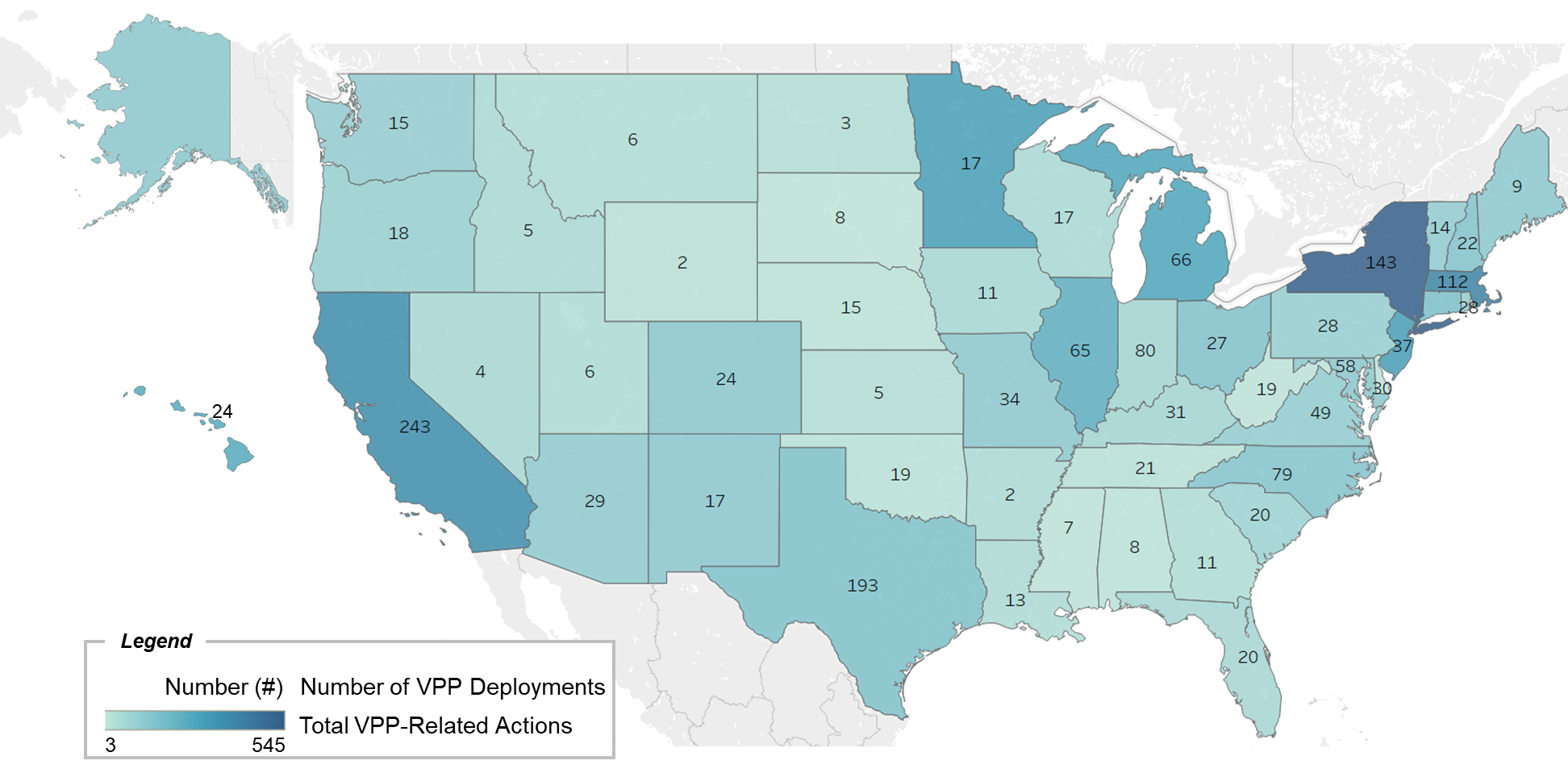 Source: Wood Mackenzie 2024 NA VPP Market Report, North Carolina Clean Energy Technology Center Policy & Regulatory Actions
Expand DER adoption with equitable benefits
Simplify VPP enrollment
Increase standardization in VPP operations
Integrate into wholesale markets
Integrate into utility planning and incentives
ISO/RTO compliance with FERC Order 2222 requirements has been varied: CAISO, NYISO, and ISO-NE are leading implementation
Source: Lawrence Berkeley National Lab DER Participation in Wholesale Markets Report, FERC filings
Five imperatives will accelerate Liftoff for VPPs
1
2
3
4
5
Expand DER adoption with equitable benefits
Simplify VPP enrollment
Increase standardization in VPP operations
Integrate into wholesale markets
Integrate into utility planning and incentives
Adopting and adapting demonstrated best practices and leveraging existing tools and resources can accelerate deployment to address near-term grid needs
Thank you!
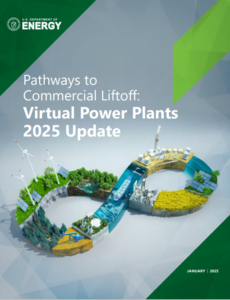 The 2025 VPP Liftoff Update can be found at liftoff.energy.gov/vpp
Feedback is welcome at liftoff@hq.energy.gov
Link to the report!
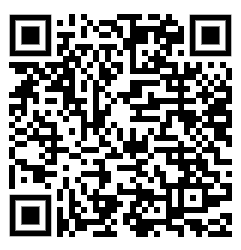 75+ real-world case studies 
60+ new DOE and industry resources